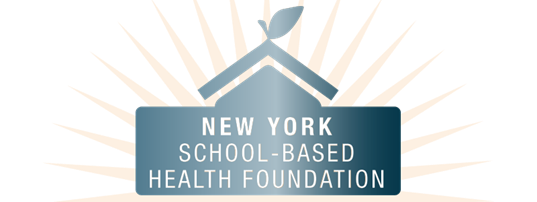 A Year of Behavioral Health Innovations:
Reports from the Field
NYSBHA Annual Conference
March 17, 2023
[Speaker Notes: Shout out to our Project Manager Lisa Perry and Ronda Kotelchuck, Board Chair of the NY SCHOOL BASED HEALTH FOUNDATION, Their unwavering support in this project.]
Our Agenda
Welcome 
Program Background & Findings
Panelists’ Reports from the Field
Q & A
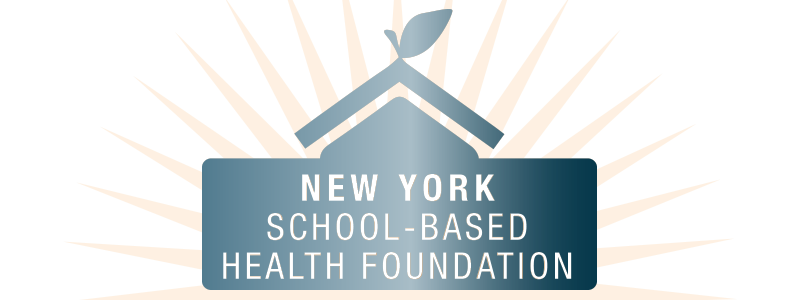 Our Panelists
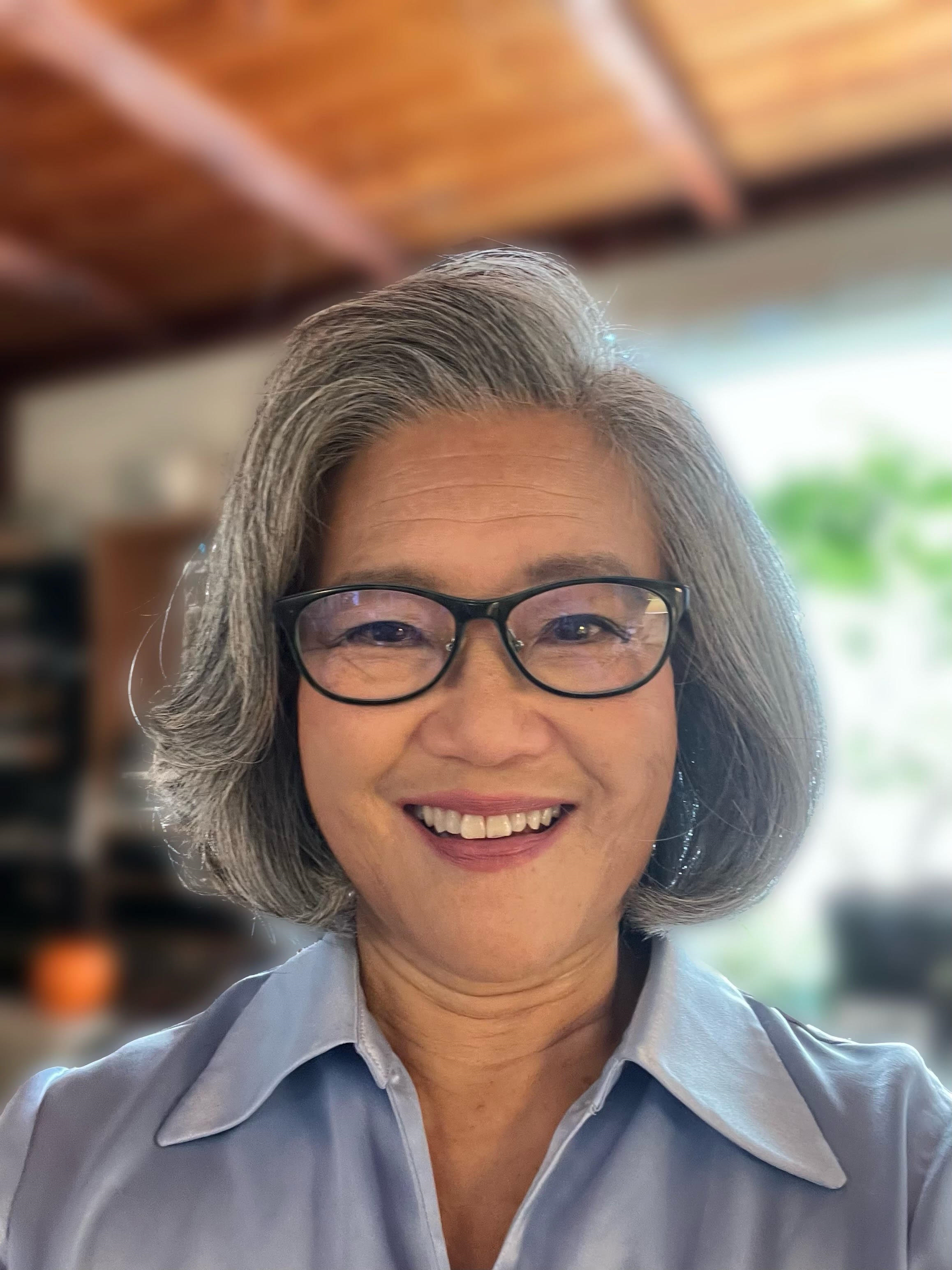 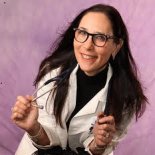 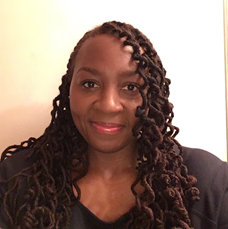 [Speaker Notes: Bios are located in your programs and on the Conference Website]
Funder Acknowledgement
This 2-year program to strengthen the capacity of school-based health centers to deliver behavioral health care to the students of New York State would not be possible without the support of the New York Community Trust and the New York State Health Foundation. The New York School-Based Health Foundation is deeply grateful to these two funders for their understanding of the importance of this work, their vision and their trust in us.
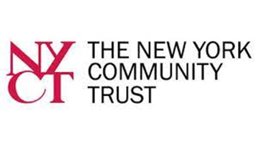 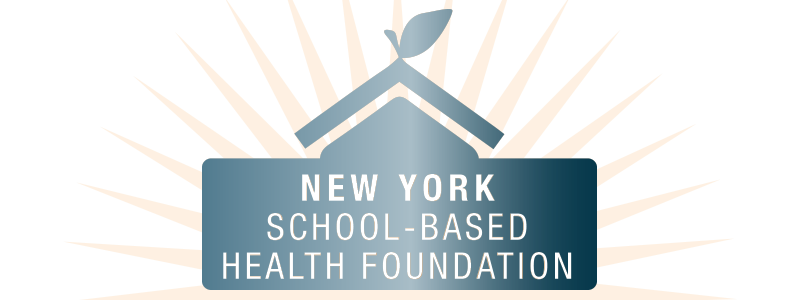 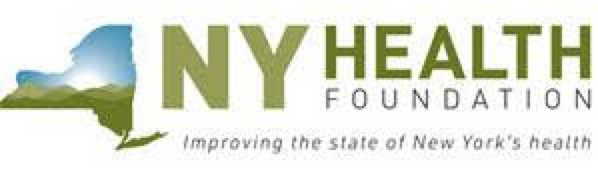 [Speaker Notes: Shout out to our Project Manager Lisa Perry and Ronda Kotelchuck, Board Chair of the NY SCHOOL BASED HEALTH FOUNDATION, Their unwavering support in this project.]
Program Overview
A 2-year program funded by the New York Community Trust and The New York State Health Foundation, serving 10 Sponsoring Organizations (SOs) each year
Grant year runs for entire calendar year, e.g., January – December 2022

Goal: to enhance the capacity of the New York State’s School-Based Health Centers (SBHCs) to respond to the increase in students’ behavioral health needs resulting from the COVID-19 pandemic.
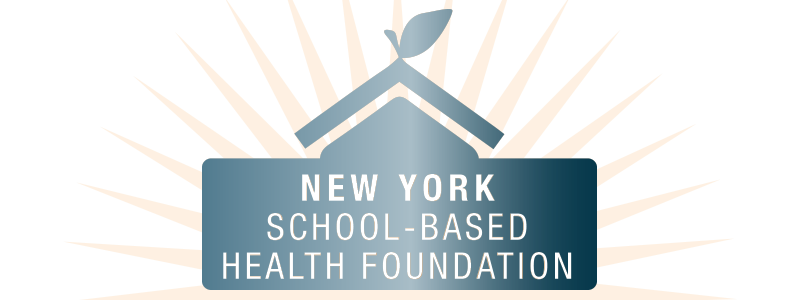 Program Components
10 hours of customized, individual technical assistance for each SO from our Subject Matter Expert (SME) to address your priority issues
3 educational webinars on topics of shared interest, to include best practices, and 2 peer sharing sessions
Web-based Resource Library
Start-up stipend for an improvement project designed by each SO in consultation with program
Reporting on quantifiable outcomes
Session at NYSBHA annual conference
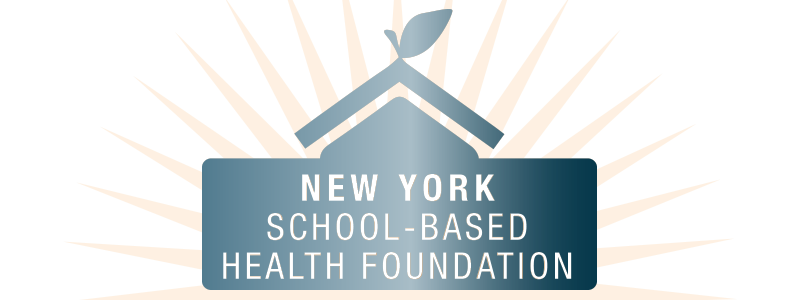 [Speaker Notes: School As Client, Suicide Prevention, Self-Care and Vicarious Trauma =- burnout, stress, anxiety, working with students with intense needs on a daily basis has an effect on our.]
Our Participating Organizations
Bassett Healthcare
Children’s Aid
Harmony Health
Kaleida Health
Mt. Sinai Adolescent Health Center
New York Presbyterian Hospital
North Shore LIJ
Northwell Health – Staten Island University Hospital
University of Rochester -  School of Nursing
Urban Health Plan
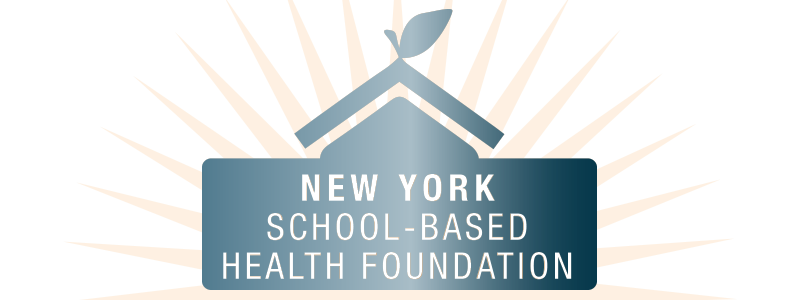 [Speaker Notes: While we have 3 representatives on the panel today, we do want to acknowledge all the wonderful work and great efforts by all the Participating Organizations.]
Findings
In 2022, Year 1 of the 2-year Statewide Behavioral Health Program, ten Sponsoring Organizations designed and implemented projects across the following 3-tiered model of care: 
Tier 1: Universal Events (health fairs, educational campaigns, screening programs, trainings, etc.) 
Tier 2: Groups for selected at-risk students
Tier 3: Targeted individual interventions for students with behavioral problems
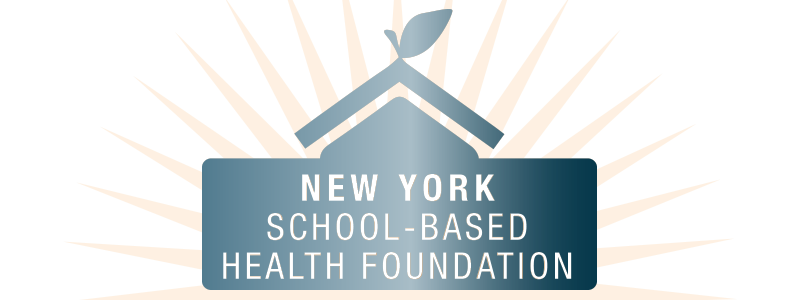 [Speaker Notes: Public Health Model, evidence based and most effective when implementing MH programs in schools.]
Targeted

EMDR and DBT interventions
Selective

Shedding COVID; Stress Reduction Groups, Resiliency Building Groups; Expressive Arts Group
Universal

YMHFA Training, School-wide Screenings; LGBTQ Awareness Campaigns; Partnerships with Mental Health CBOs
Three-Tiered Behavioral Health Project
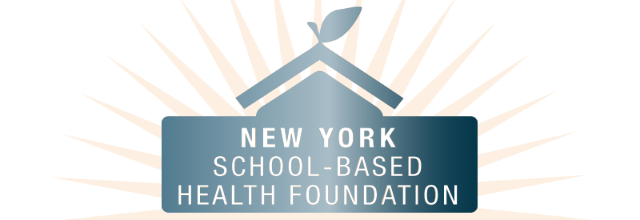 [Speaker Notes: Scott to review 3 Tiers and how they connect to Survey and possible projects for programs

Talking points:
Universal, Selective, Targeted
All School Mental Health programs use interventions on all three levels to 
Examples - 
        Universal: Anti-Bullying Campaigns, Substance Abuse Education, Mental Health 101, Stress 
        Selective: Girls’ Empowerment Group, Grief Support Group, Divorce Support Group
        Targeted: Referral for individual treatment, behavioral intervention for a student]
Findings cont.
TIER 1 RESULTS
SCREENINGS
TRAININGS
EVENTS
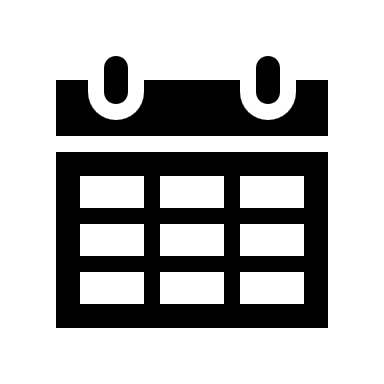 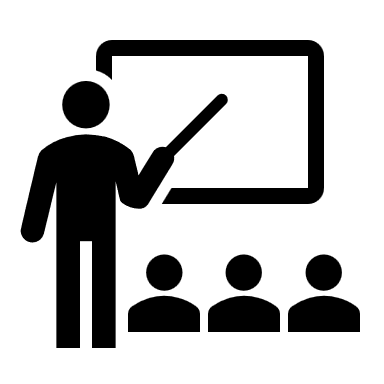 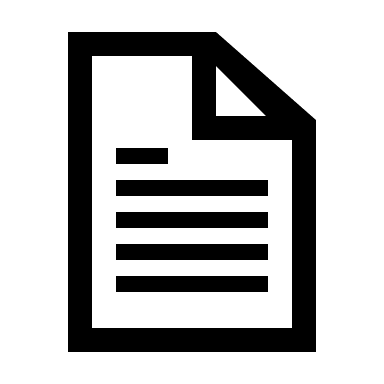 60 clinicians 
430 school staff & community members reached
25 events
6,000 people reached
1000 students screened 167 identified with symptoms 133 referred to care
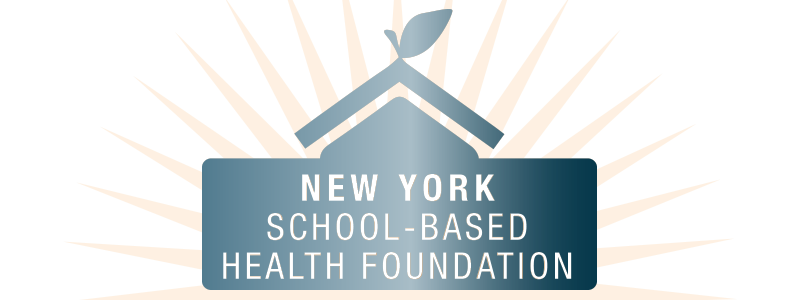 [Speaker Notes: Screenings represent the national average is 20%, 17%.  80% of those identified were referred to treatment on-site.]
Findings cont.
Group themes included:                   
stress management; weight loss; self-esteem; mindfulness; resilience; the new immigrant experience. 
Some of the results: 
over 1/3 of students in weight loss group achieved weight loss & improvements in behavioral health assessments 
over 40% of students in resilience group showed improvement post- treatment in depression assessment
TIER 2 RESULTS
GROUPS
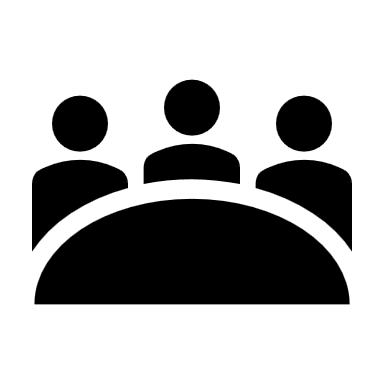 12 new groups & 
2 ongoing groups 
reaching 200 students
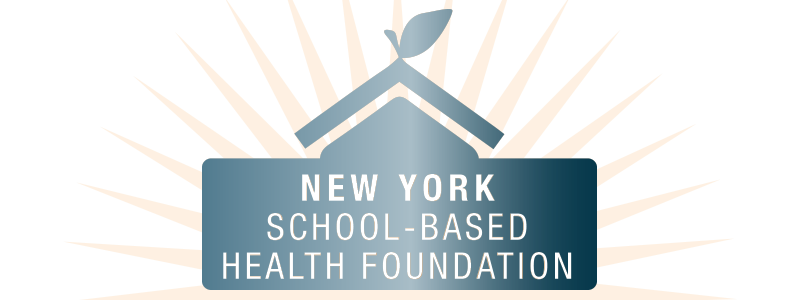 Findings cont.
TIER 3 RESULTS
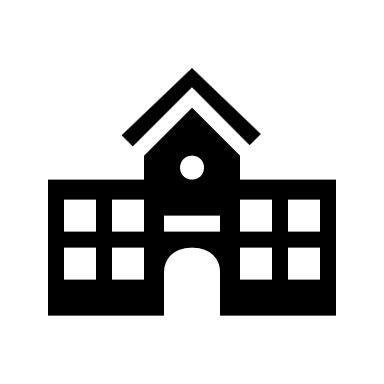 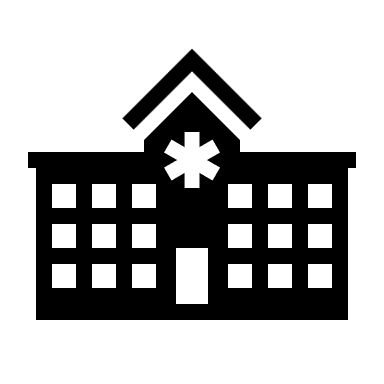 Staff training in: Dialectical Behavioral Therapy (DBT), Cognitive Behavioral Therapy (CBT), EMDR*, Mindfulness and other models of treatment.
At another SBHC, 40 students received DBT and 38 showed improvement post-treatment in assessments for anxiety & related disorders
One SBHC screened 400 students and enrolled 83 for treatment using CBT and DBT
*Eye Movement Desensitization & Reprocessing
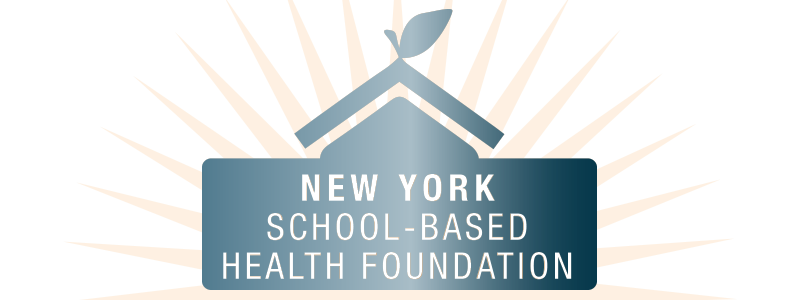 [Speaker Notes: 83 enrollment = 20%]
behavioral health screening in sbhcs:targeting early detection
Staten Island University Hospital/
Northwell Health

NYSBHF Program to Strengthen Behavioral Health Capacity in NY’s SBHCs
April Lee, M.D. 
March 17, 2023
Background/ objectives/ methods
March 21, 2023
14
results
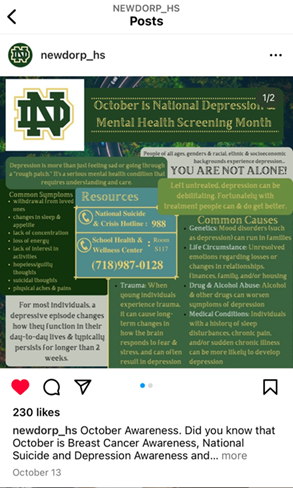 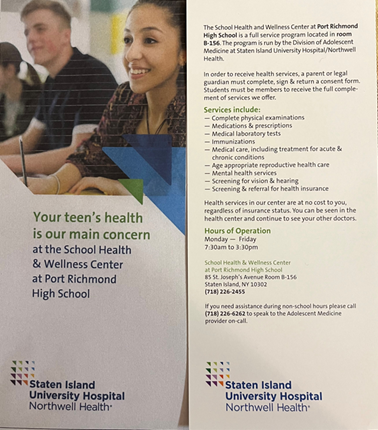 results
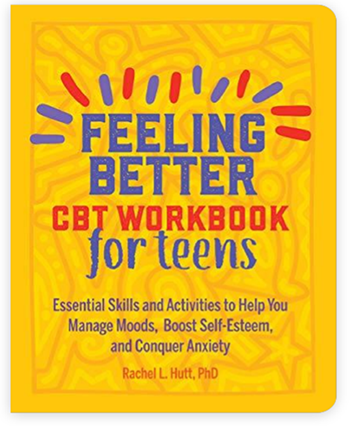 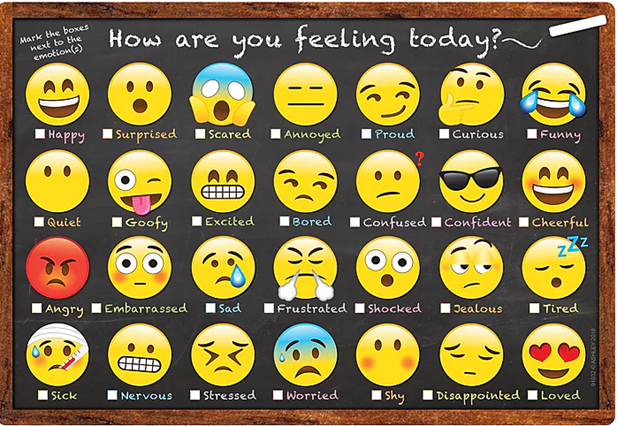 MAIN OUTCOMES/ lessons learned
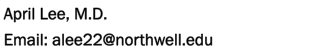 March 21, 2023
17
Shedding Your COVID-19
Harmony Healthcare Long Island SBHCs
Suanne Kowal-Connelly,  MD, FAAP
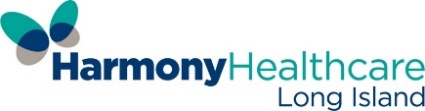 our project & its Goals were shaped by the impact of the pandemic
3 Overarching Aims 
3 SBHCs in 3 Nassau County marginalized, underserved and vulnerable communities 

#1 Improve unhealthy weight and obesity related risk factors for SBHC high school students who have been particularly impacted by the COVID-19 pandemic.

#2 Improve unhealthy lifestyle habits, including but not limited to eating 
     behaviors and physical activity levels

#3 Improve mental health and a positive attitude/outlook


​​
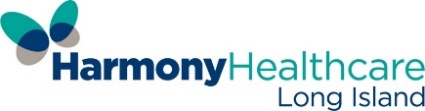 Project Structure
16-week multidisciplinary program that comprehensively addresses unhealthy weight and unhealthy lifestyles
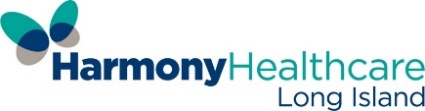 Presentation title
21
Pre and Post Testing - Medical
Pre and Post Testing - Behavioral
PHQ-9 (depression)

GAD-7 (anxiety)

EDE-QS (eating disorders and disordered eating)

Healthy Habits Questionnaire (American Academy of Pediatrics)

Self-Esteem Questionnaire
Presentation title
23
Coached and Structured Exercise Plans
Behavioral & Nutritional Education and Support Group Sessions
8 group sessions for each – alternating over the 16 weeks
PERFORMANCE data - Cohort 1Highest engaged students had the most success
25
Student Success Details
Freeport Student KG - Weight loss, Resting HR, PHQ-9, GAD-7, EDE-QS
Roosevelt Student IR - Weight loss, PHQ-9, GAD-7, EDE-QS 
Roosevelt Student DR - FBG, GAD- 7
Roosevelt Student JC - Weight loss, GAD-7, EDE-QS
Roosevelt Student SA - Weight loss
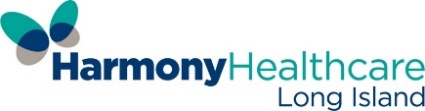 26
SUMMARY
Those who put in the best effort had the greatest success.

Higher Engagement = More Positive Results
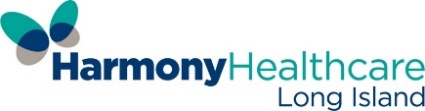 Addressing  program Barriers
We would like to increase the number of students recruited 

Students cannot attend regularly after school
Jobs
Sports teams
Parents do not want children staying after school

Improving consistent participation in all aspects of the program

Improving parental involvement
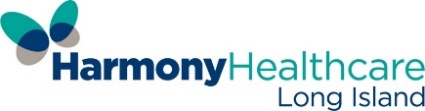 Next Steps
Implement the program into the regular school curriculum.

2 of our 3 school districts are actively engaged to make this a reality.

Improve parental involvement by creating a live-streaming program for families to participate in together.

Renaming of the Program - Program H.E.A.L.T.H.
(Helping Educate And Lead the Transformation of Health)
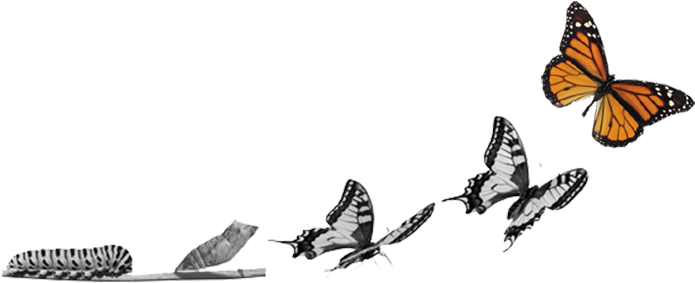 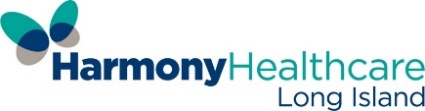 Supporting School-Based Mental Health Providers in Adapting EMDR for a Diverse Pediatric Population
Donya V. Rhett, Ph.D.
March 2023
NewYork-Presbyterian School-Based Health Center Program
Who we serve & our original vision
Moment of clarity & refocus
Staff not offering EMDR post-training at anticipated rates
Recognition of unique needs of our pediatric population & cultural considerations
Pause and assess team needs
Project team: Donya Rhett, PhD, Kelly Kirby, LCSW-R & Julie Blitzer, PhD
Seven SBHC’s-Harlem, Washington Heights, Inwood, the Bronx
Children grades pre-k-12
Multi-racial, multi-ethnic, multi-lingual, broad SES spectrum
Elevated rates of complex trauma
Exacerbation of trauma symptoms during pandemic
Serendipitous timing!
Implement widespread screening for trauma exposure and psychological sequelae
Expand offering of EMDR as a gold standard EBI
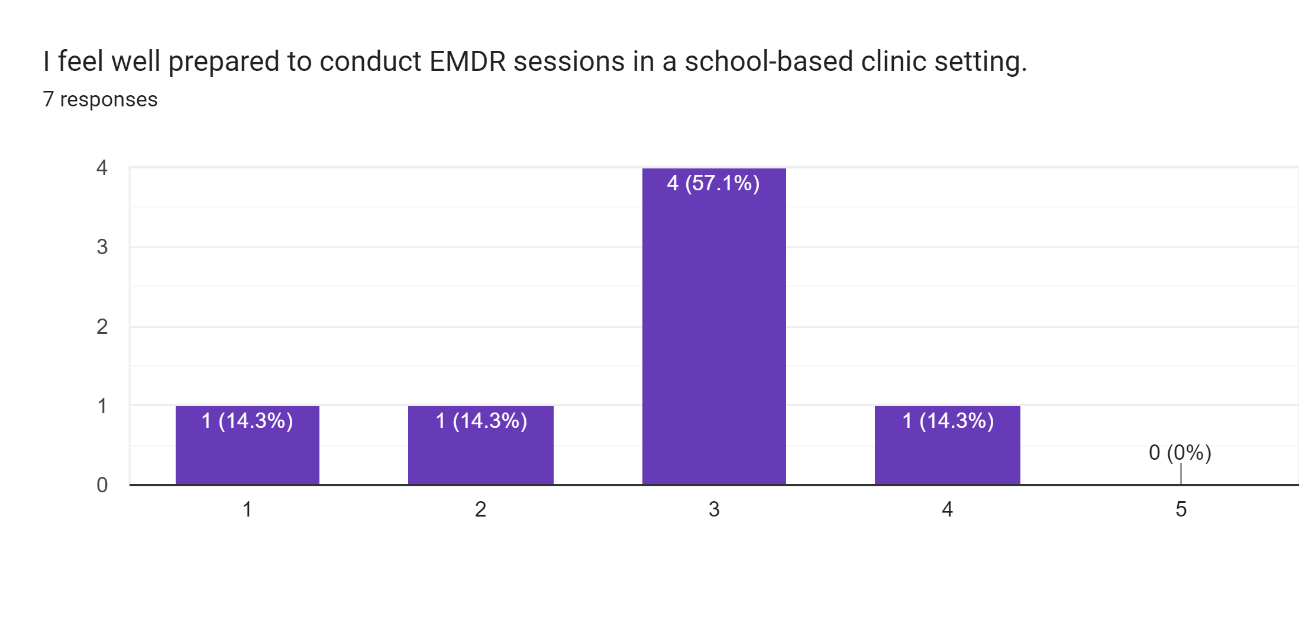 Goals, Accomplishments, Lessons Learned
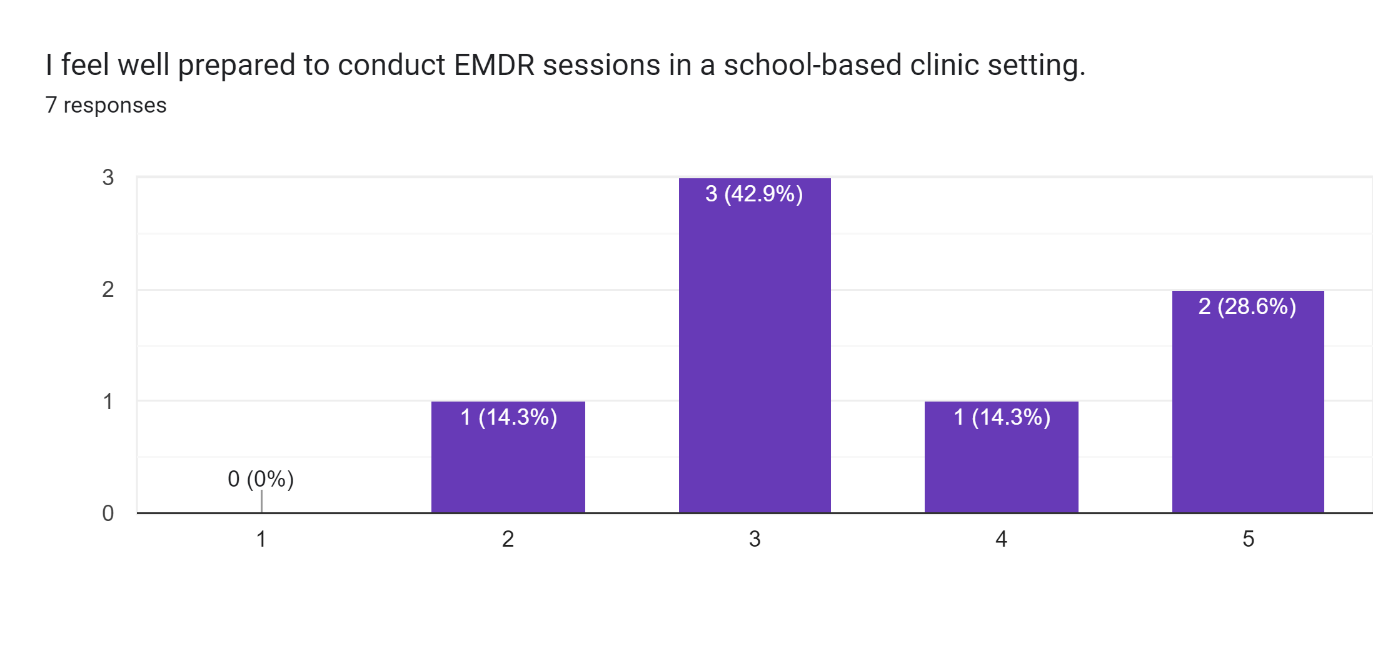 Revised goals
Hire a culturally informed, child-focused EMDR consultant to conduct 8 group consultation sessions
Increase self-reported perception of readiness to conduct EMDR in SBHC settings
Increase rates of EMDR implementation across SBHC sites
Accomplishments at the halfway point
Contracted with Aileen Haddad-Perez, LCSW 
5 consultation sessions
Increased sense of competency
Purchased developmentally appropriate materials & readings
Modest increase in implementation
Lessons Learned
The importance of “checking the temperature”
The value of in the room clinical experience and feedback
The importance of post-training consultation support for complex EBI
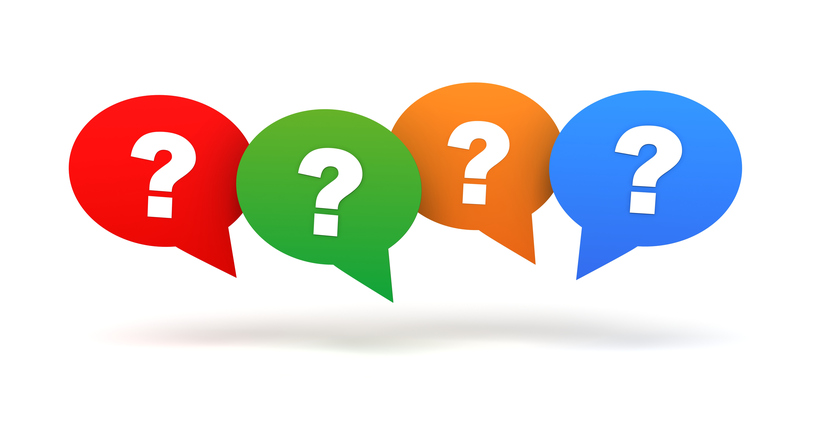 DISCUSION
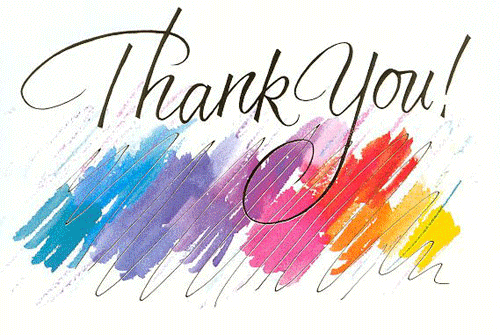 Scott Bloom, Subject Matter Expert    
Sbloomlcsw@gmail.com

Lisa Perry, Program Manager
lisa.perry@morningsidehealthstrategies.com